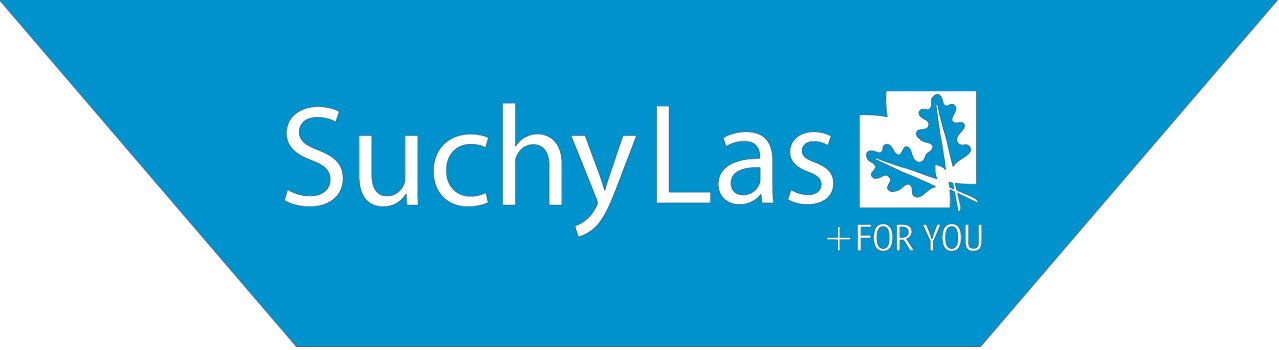 Sprawozdanie z wykonania budżetu Gminy Suchy Las za 2023 rok
Suchy Las, 26 czerwca 2024
DANE OGÓLNE

Syntetyczne zestawienie wartości dochodów, wydatków oraz wyniku finansowego 
wg planu na dzień 1 stycznia 2023 roku, planu na dzień 31 grudnia 2023 roku oraz wykonania za 2023 rok 
ujęto w ramach poniższej tabeli.
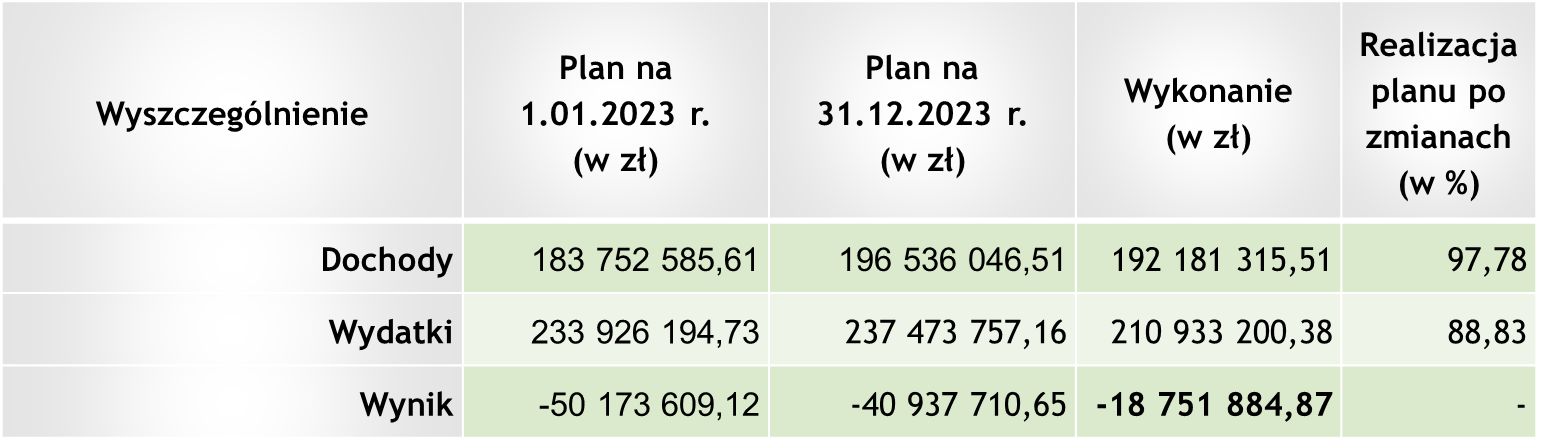 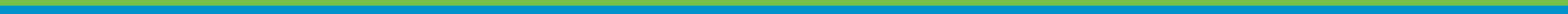 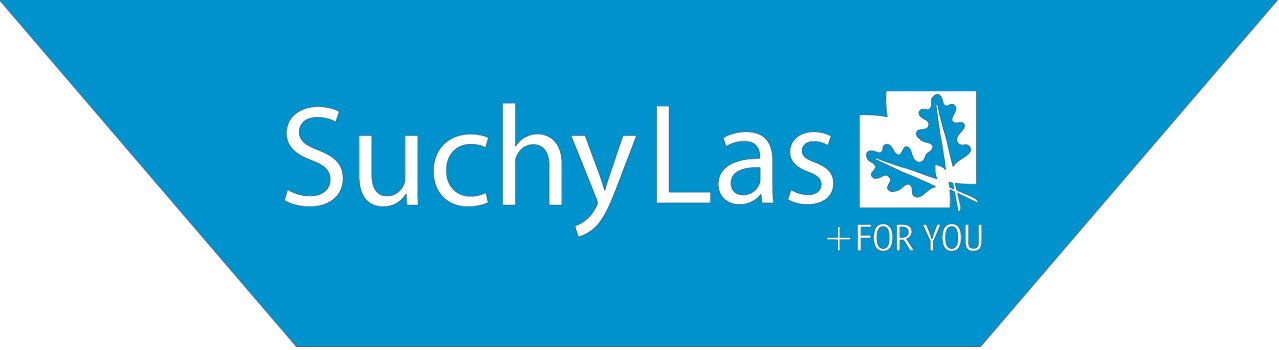 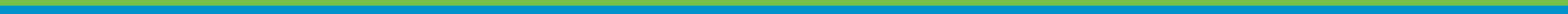 GMINA SUCHY LAS
DOCHODY stanowiły kwotę 192 181 315,51 zł w tym:
- dochody bieżące - 182 335 643,09 zł
- dochody majątkowe - 9 845 672,42 zł

WYDATKI stanowiły kwotę 210 933 200,38 zł w tym:
- wydatki bieżące - 162 476 045,73 zł
- wydatki majątkowe – 48 457 154,65 zł
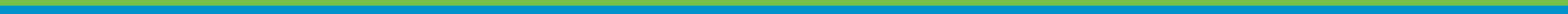 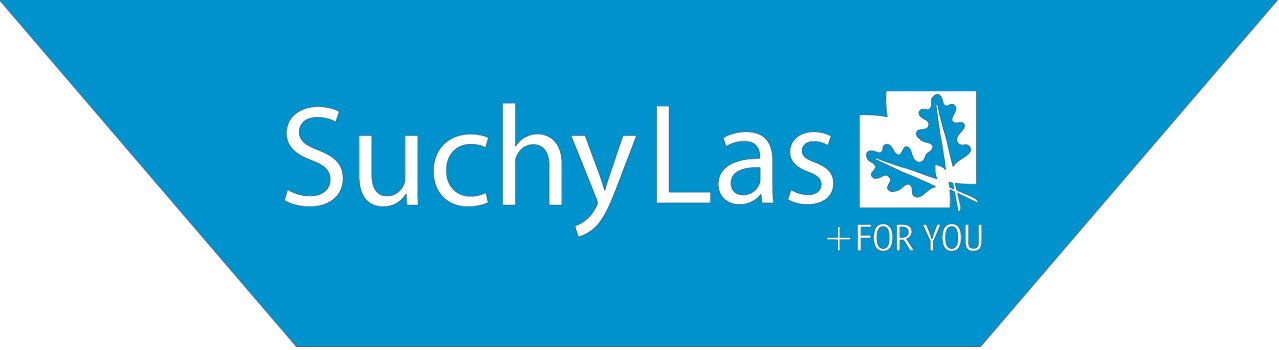 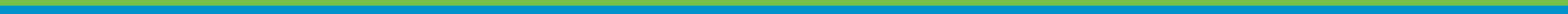 GMINA SUCHY LAS
Nadwyżka operacyjna

Nadwyżka operacyjna za rok 2018 = 28 1510 747 zł
Nadwyżka operacyjna za rok 2019 = 29 102 839 zł
Nadwyżka operacyjna za rok 2020 = 30 558 464,5 zł
Nadwyżka operacyjna za rok 2021 = 39 273 114,59 zł
Nadwyżka operacyjna za rok 2022 = 28 990 957,78 zł
Nadwyżka operacyjna za rok 2023 = 19 859 597,36 zł
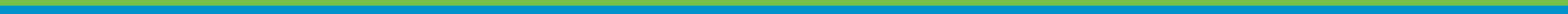 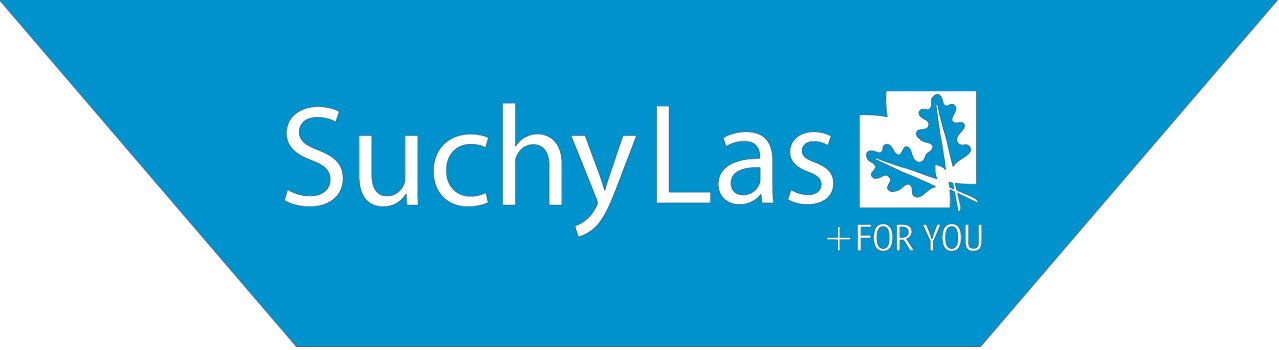 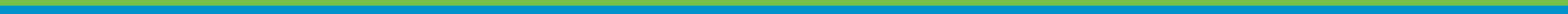 GMINA SUCHY LAS
WYKONANIE DOCHODÓW Z PODATKÓW LOKALNYCH
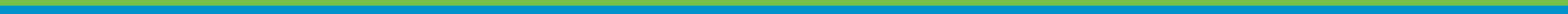 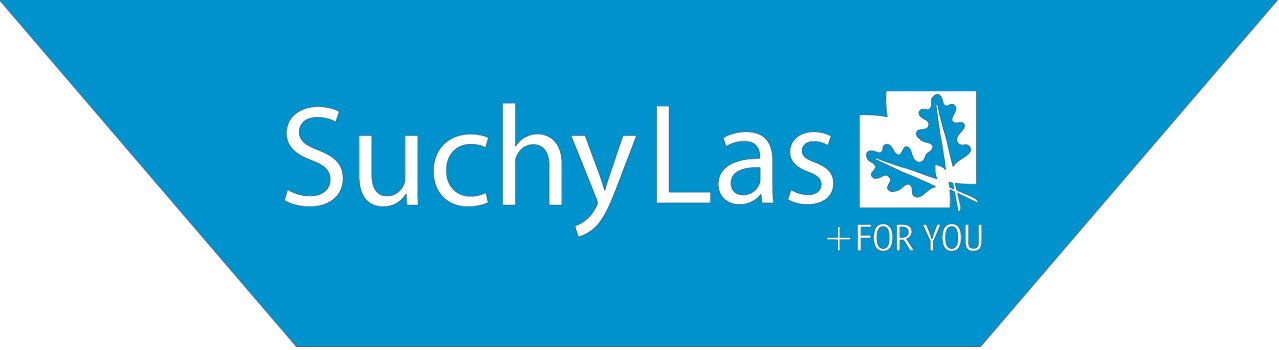 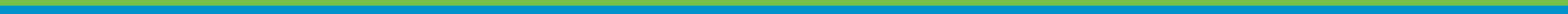 GMINA SUCHY LAS
PODATEK OD ŚRODKÓW TRANSPORTOWYCH – wykonano 102,8 % planu
Stawki podatku od środków transportowych w 2023 roku, tak jak w latach poprzednich, ustalono w kwotach minimalnych. W roku 2023 wartość deklarowanego podatku zwiększyła się w stosunku do roku poprzedniego o kwotę 425 023 zł.
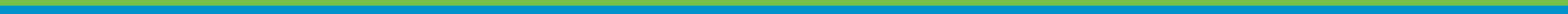 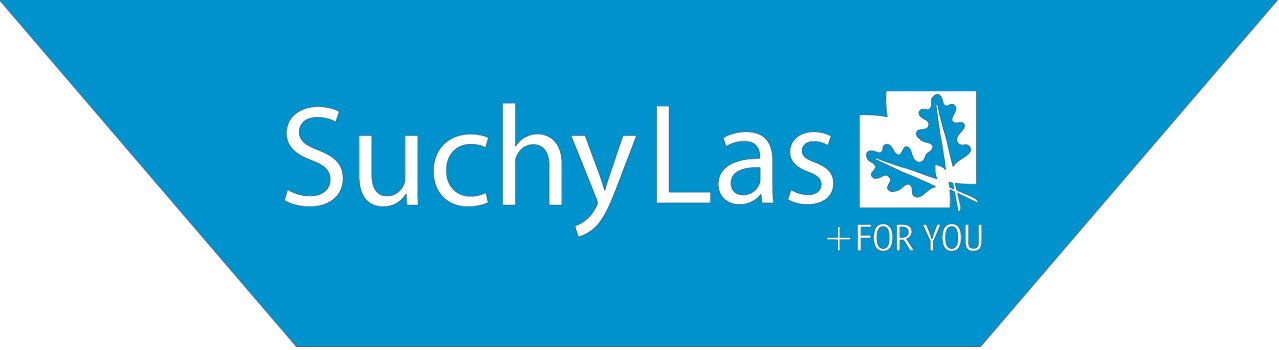 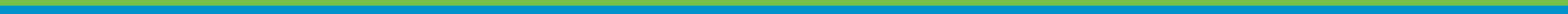 GMINA SUCHY LAS
DOCHODY - DOTACJE NA ZADANIA BIEŻĄCE

Największy poziom dotacji i dochodów celowych Gmina uzyskała na realizację zadań w obszarze:
Oświata i wychowanie – 3 724 622,70 zł;
Rodzina – 3 520 504,36 zł;
Pomoc społeczna – 283 459,02 zł;
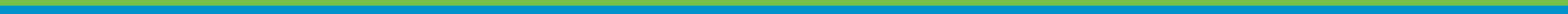 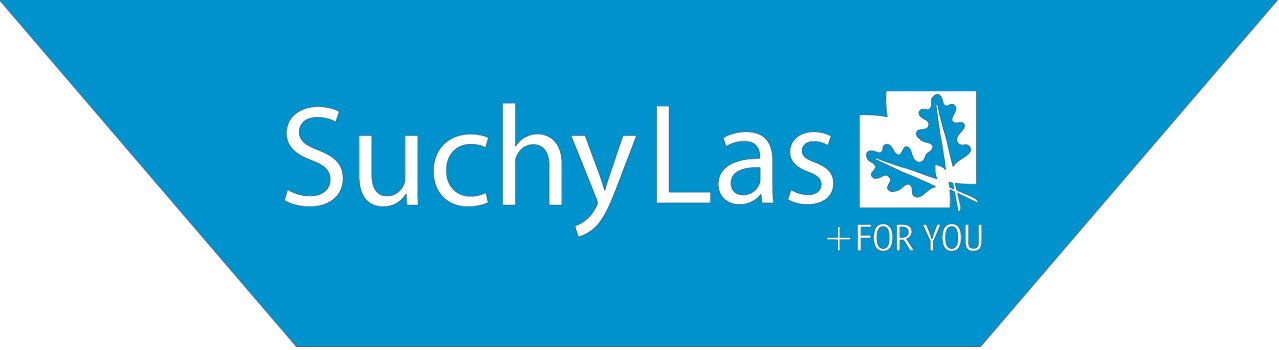 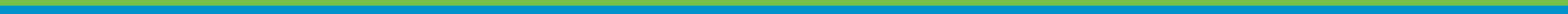 GMINA SUCHY LAS
DOCHODY - DOTACJE I ŚRODKI NA INWESTYCJE – kwota 9 264 120,69 zł
3 004 440,91 zł 
Rewitalizacja Starego Baru w Chludowie
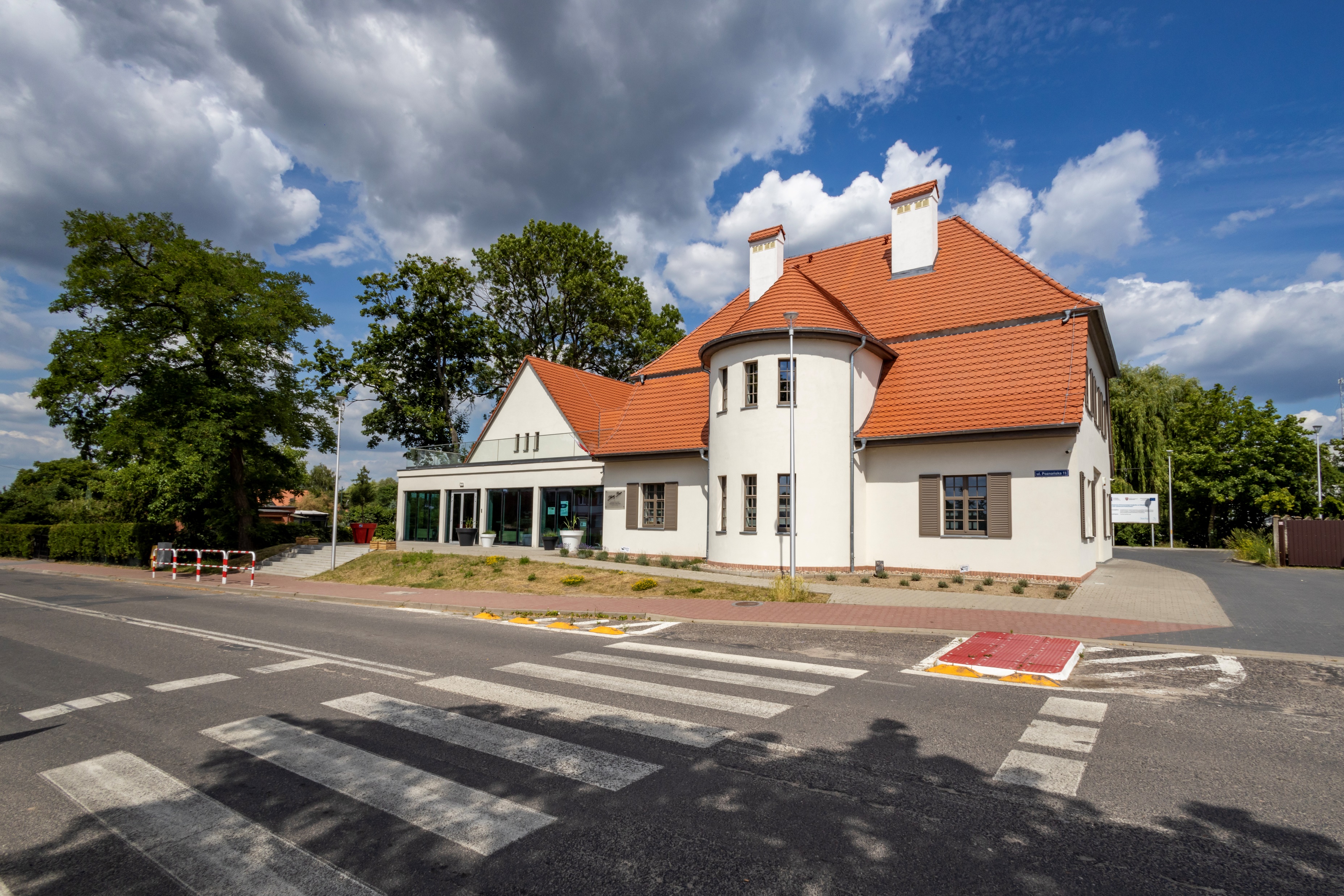 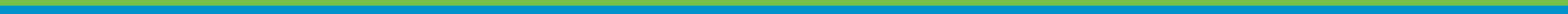 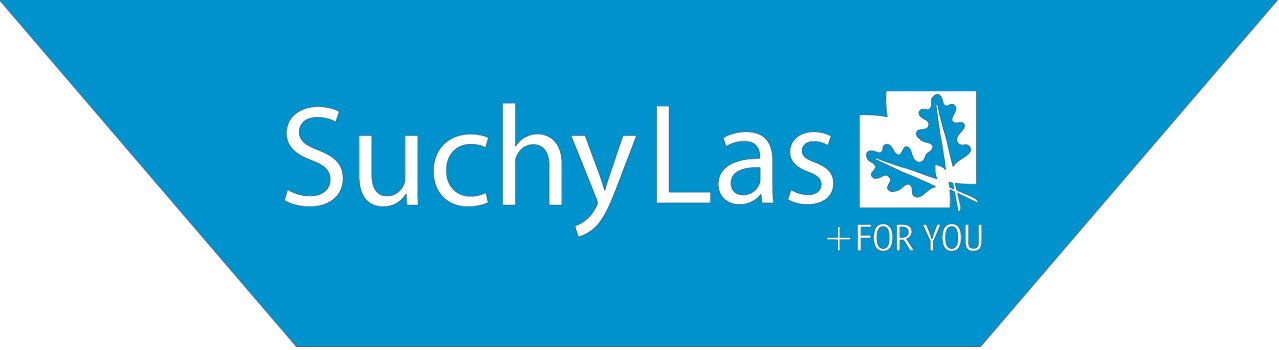 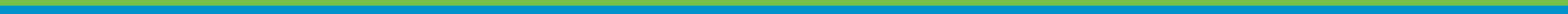 GMINA SUCHY LAS
DOCHODY - DOTACJE I ŚRODKI NA INWESTYCJE
1 862 000,00 zł  
Sucholeska Łąka
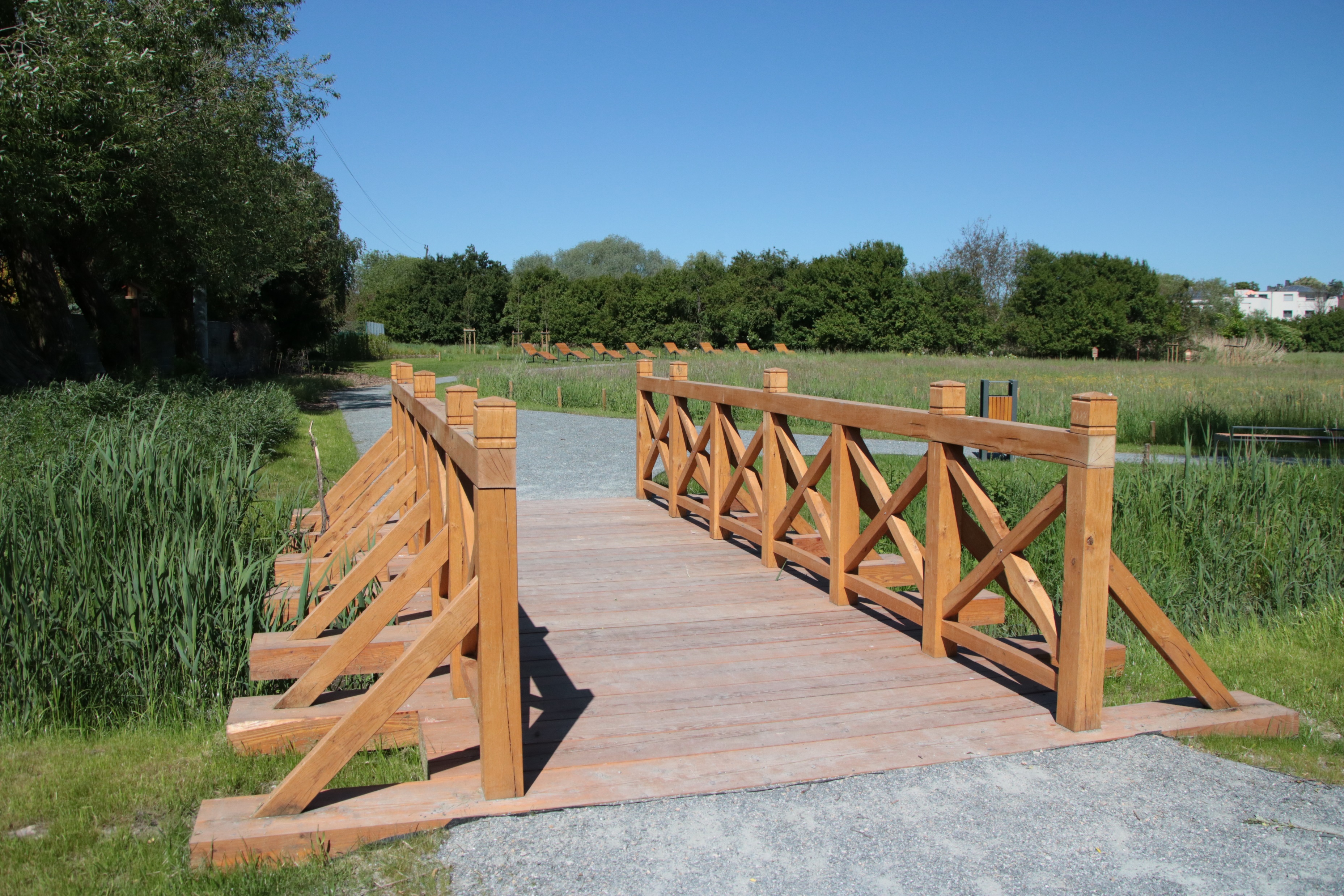 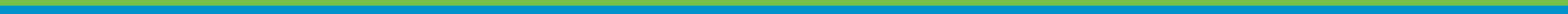 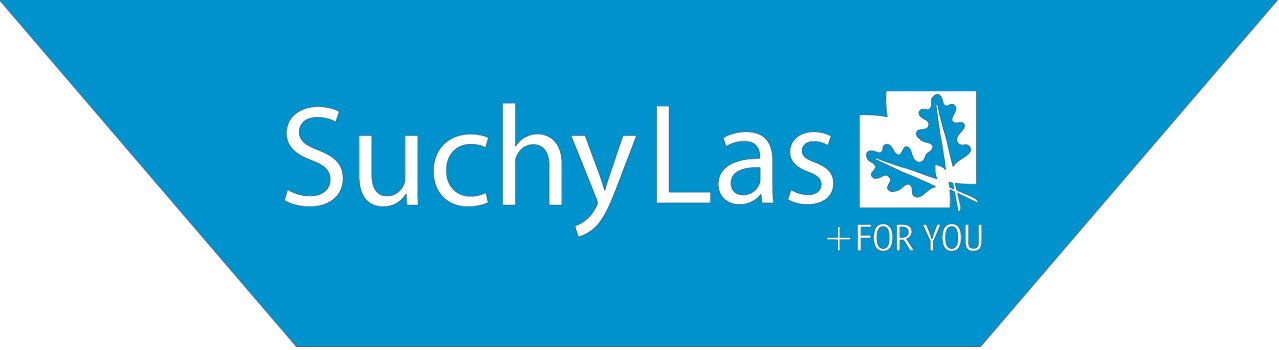 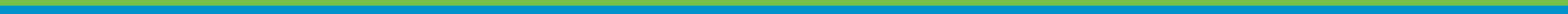 GMINA SUCHY LAS
DOCHODY - DOTACJE I ŚRODKI NA INWESTYCJE
1 424 945,83 zł 
Przebudowa dróg rowerowych ul. Stefańskiego i Szkółkarska
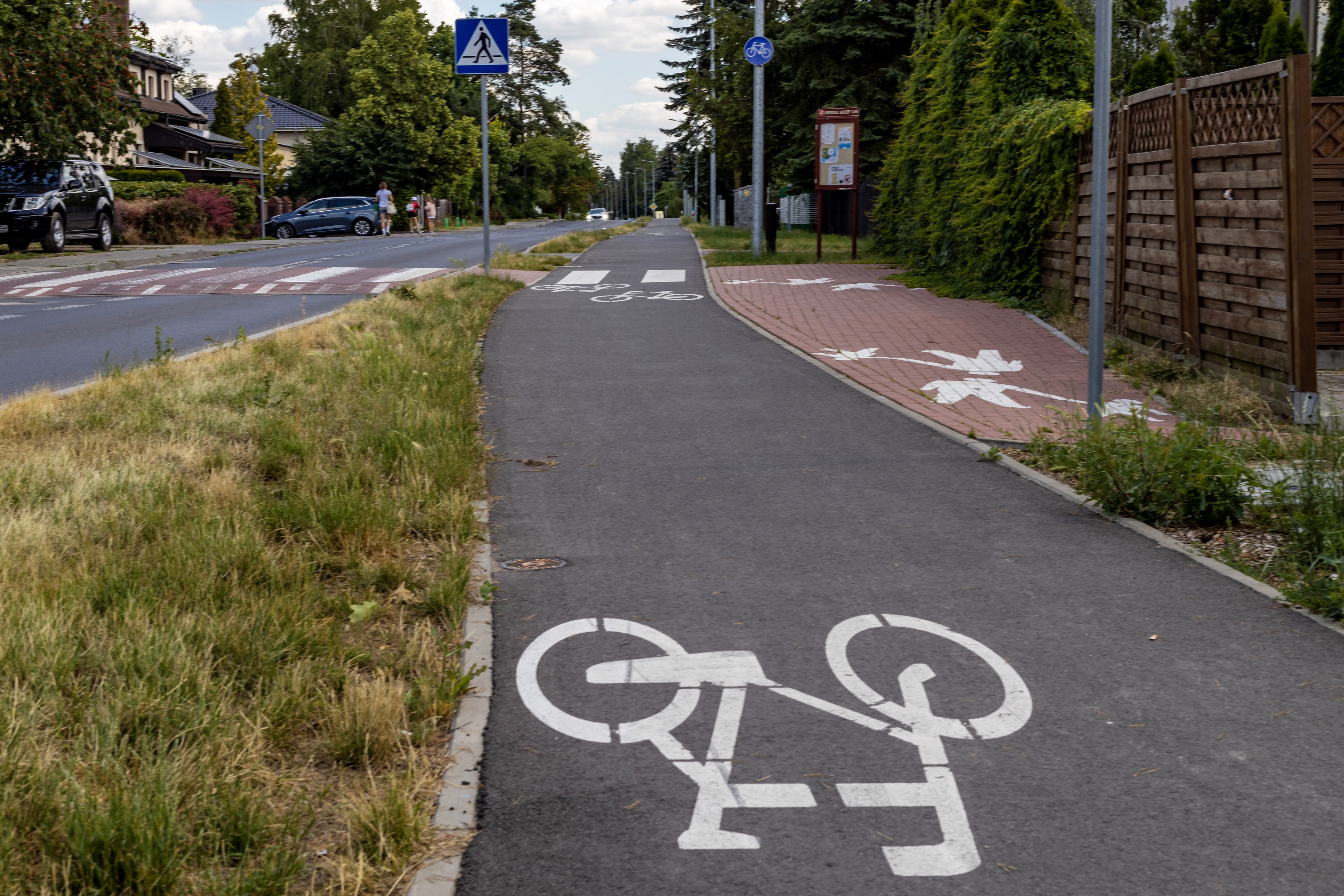 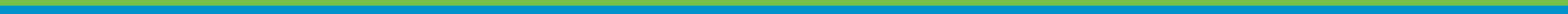 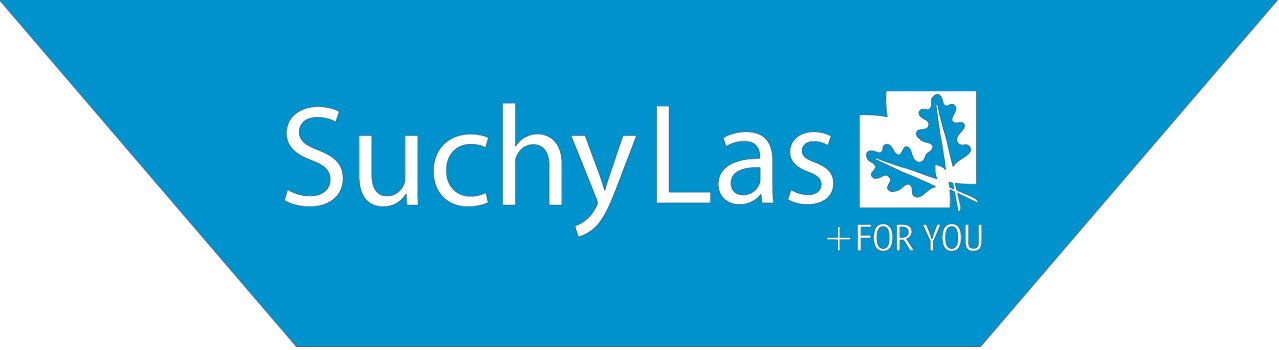 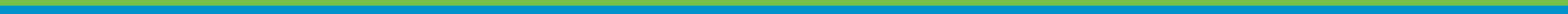 GMINA SUCHY LAS
DOCHODY - DOTACJE I ŚRODKI NA INWESTYCJE
1 371 081,39 zł 
Budowa ul. Kwiatowej w Golęczewie
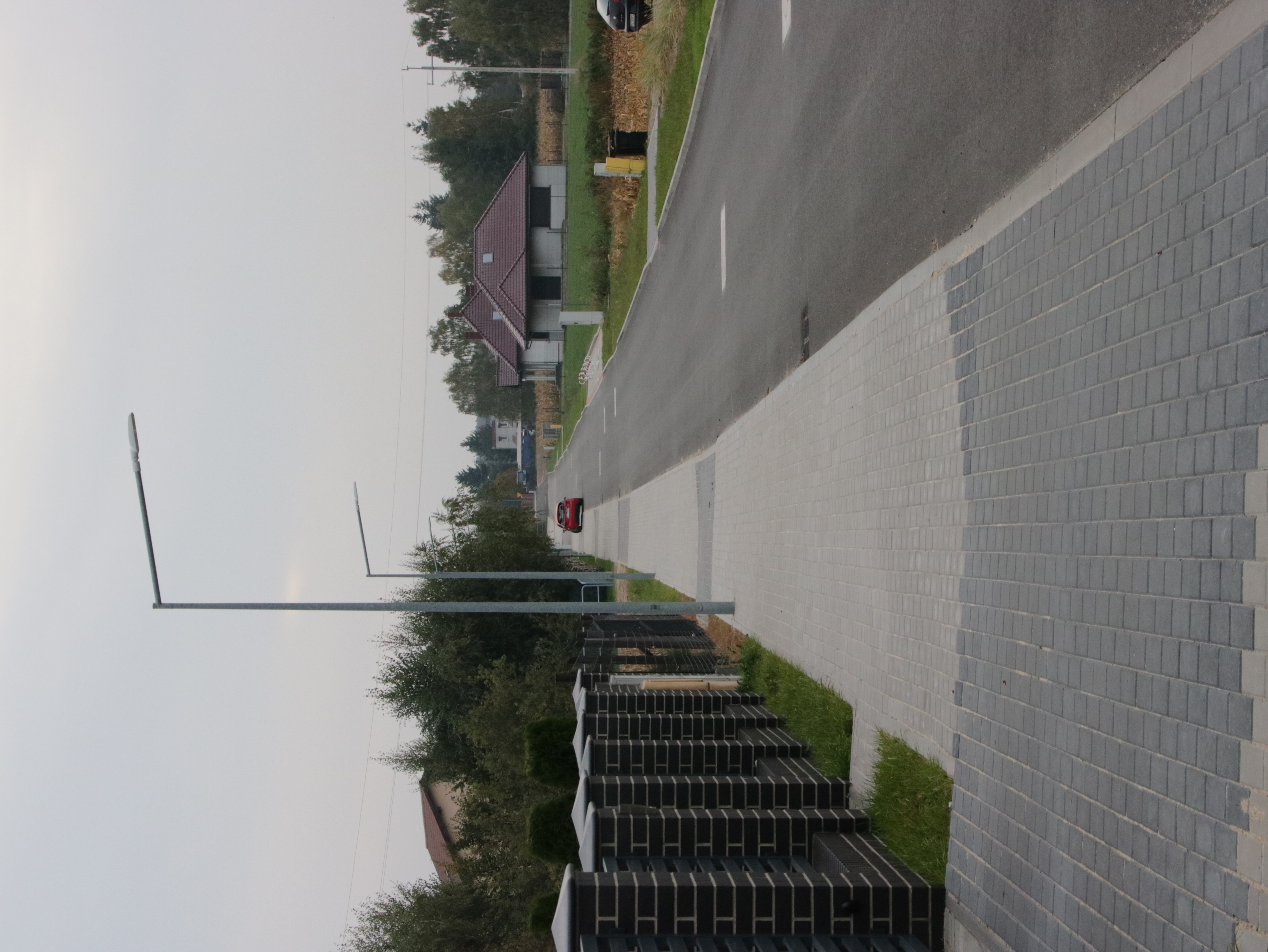 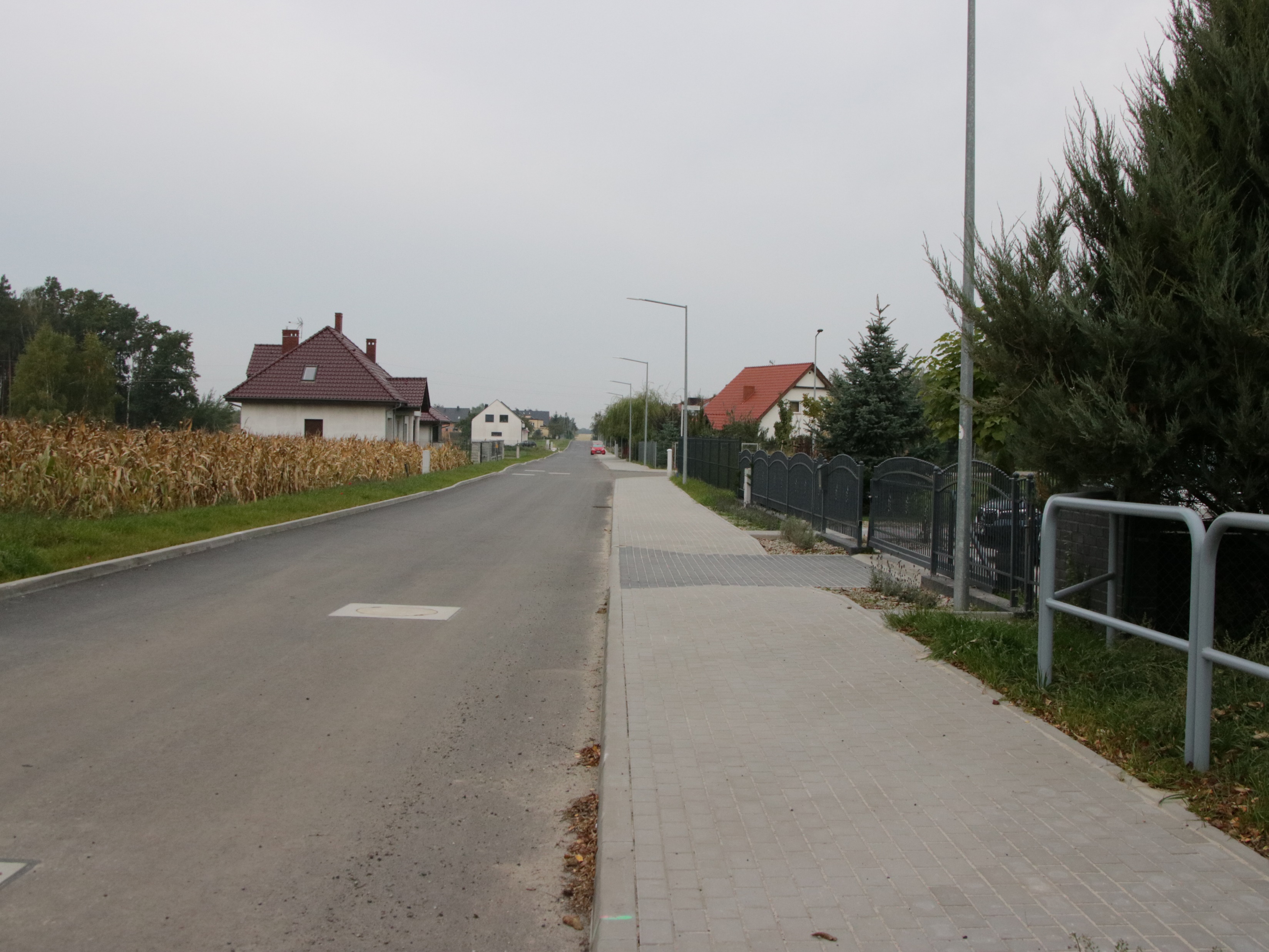 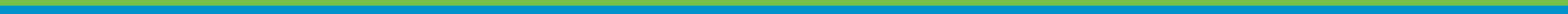 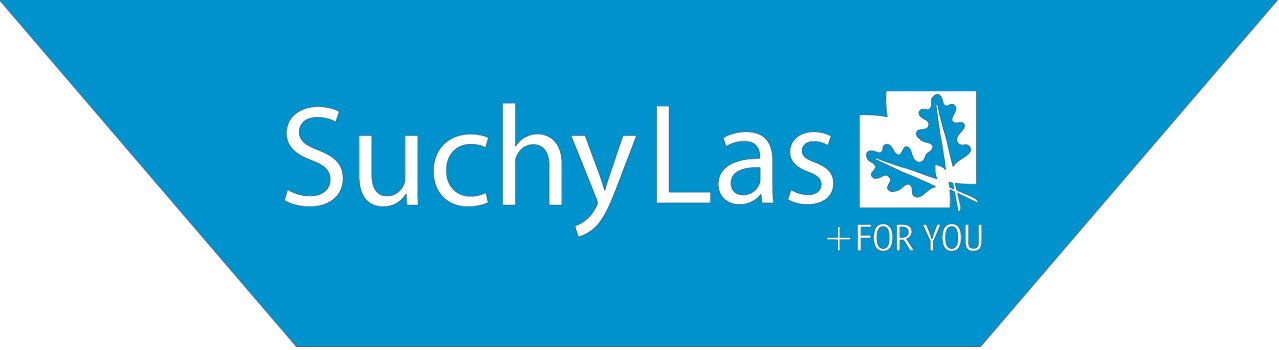 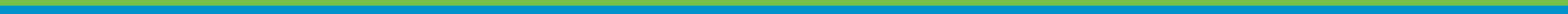 GMINA SUCHY LAS
DOCHODY - DOTACJE I ŚRODKI NA INWESTYCJE
545 936,00 zł – Integracja węzłów na północnej obwodnicy towarowej m. Poznania z miejskim transportem zbiorowym – dokumentacja (dotacja UMWW)
300 000,00 zł - Integracja węzłów na północnej obwodnicy towarowej m. Poznania z miejskim transportem zbiorowym – dokumentacja (porozumienie komunalne, dotacja z Powiatu Poznańskiego) 
88 256,35 zł – dofinansowanie zad. „Integracja węzłów na północnej obwodnicy towarowej m. Poznania z miejskim transportem zbiorowym – dokumentacja”
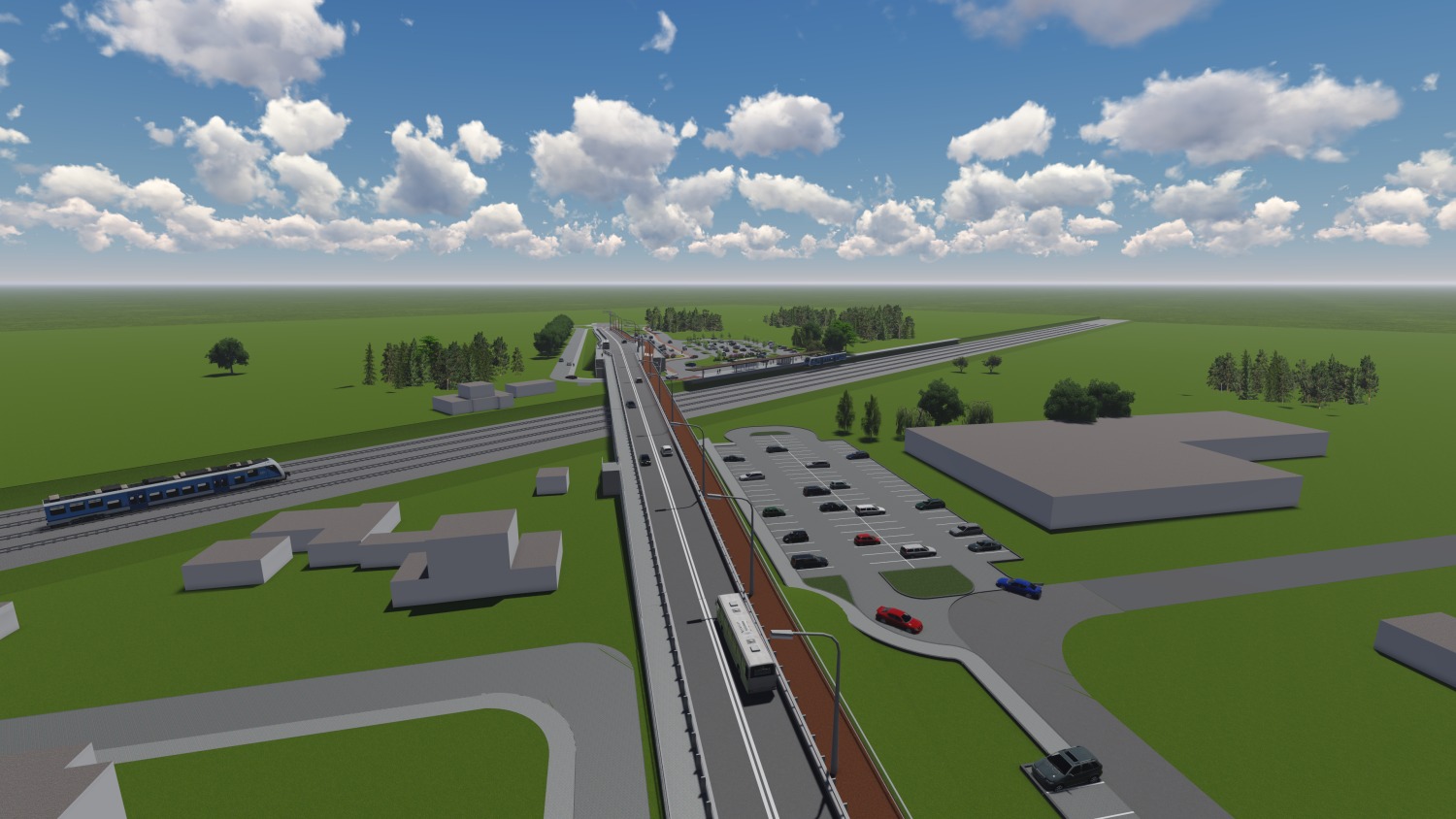 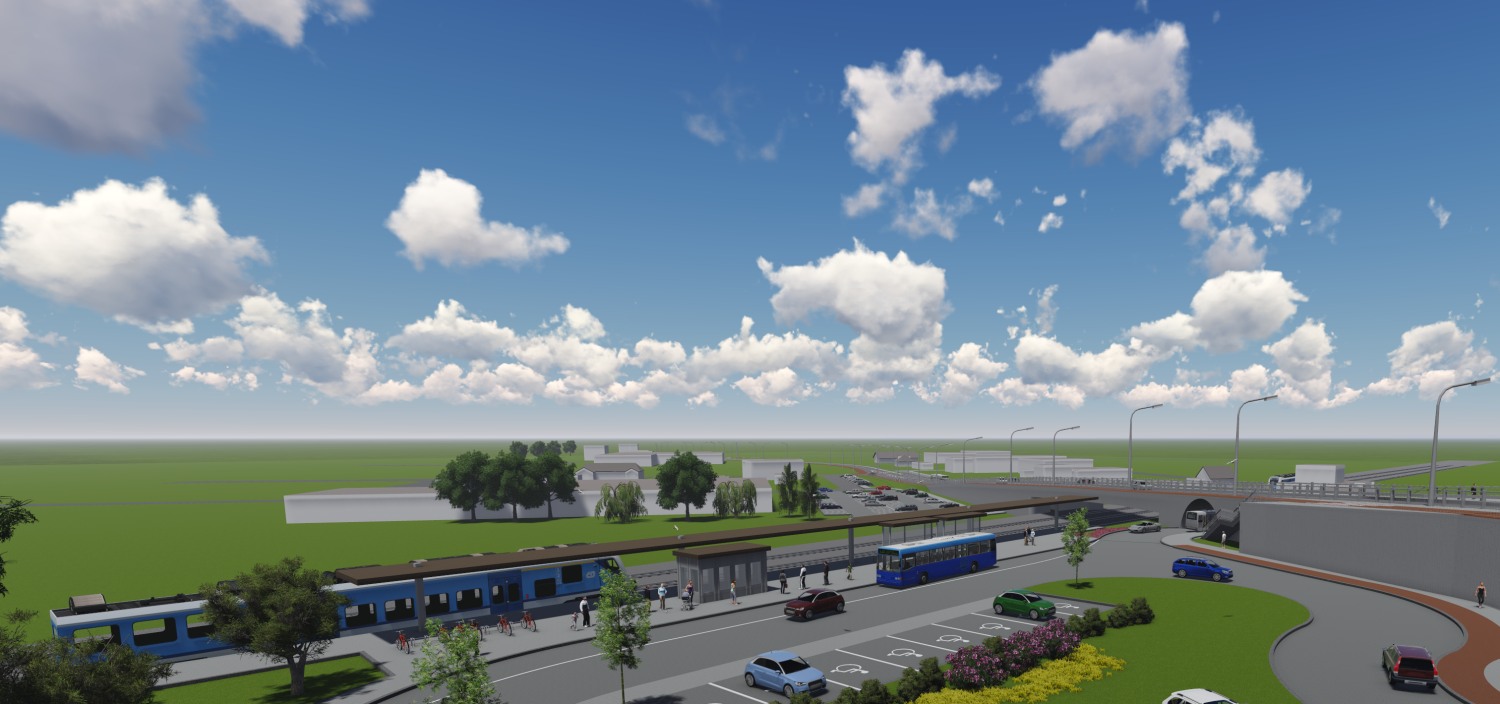 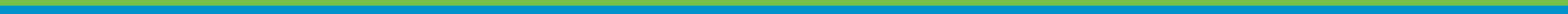 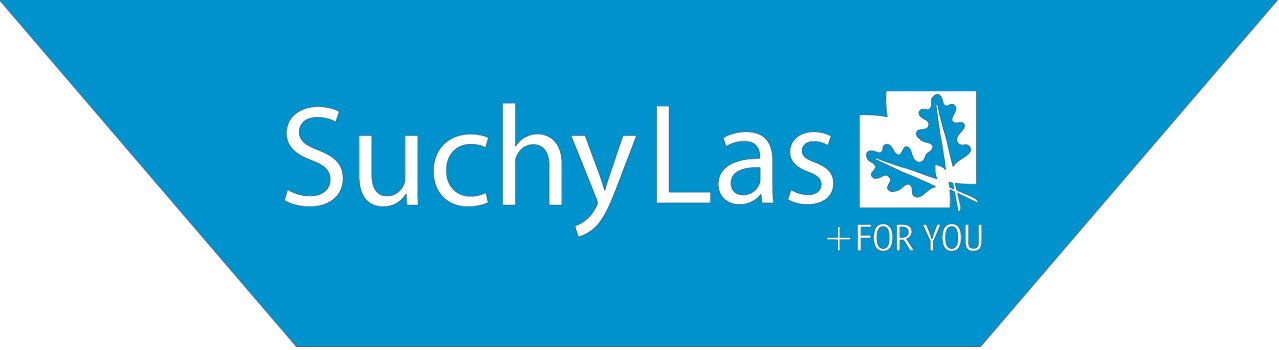 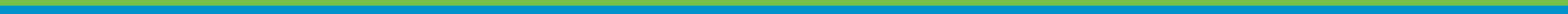 GMINA SUCHY LAS
DOCHODY - DOTACJE I ŚRODKI NA INWESTYCJE
267 734,11 zł 
 Poprawa bezpieczeństwa niechronionych użytkowników ruchu drogowego poprzez wybudowanie wyniesionego skrzyżowania z przejściami dla pieszych na ul. Sobockiej i ul. Złotej w Złotkowie
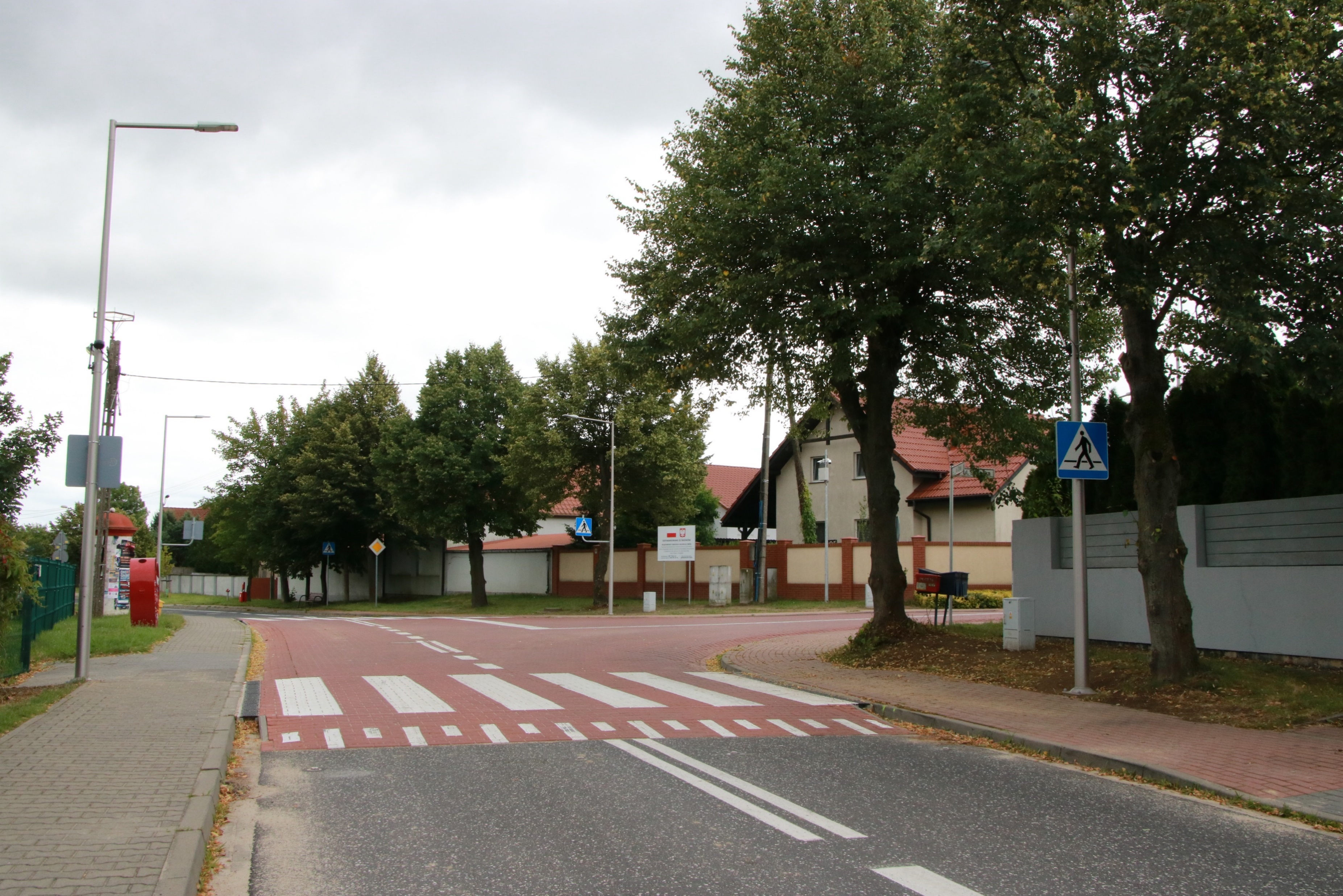 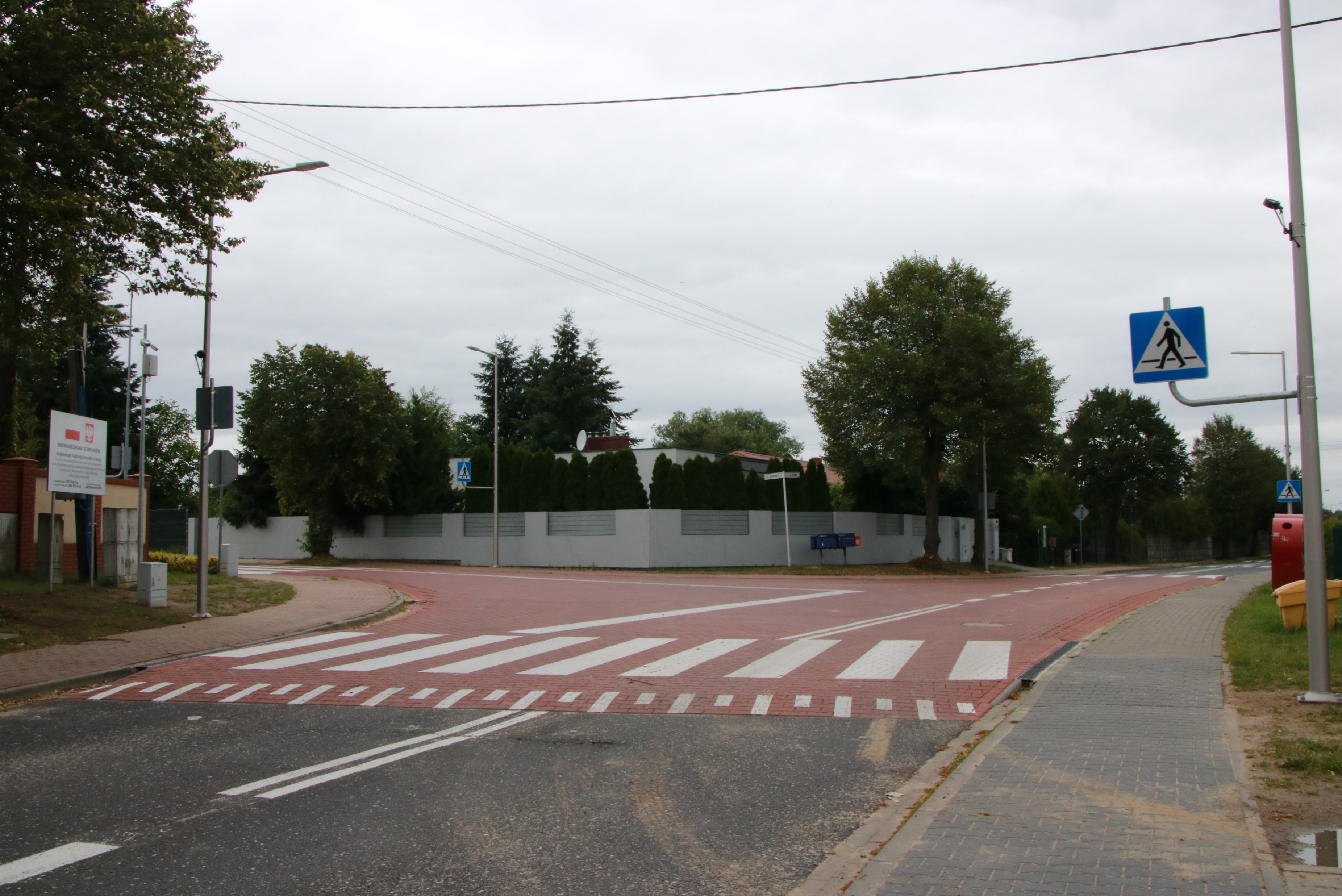 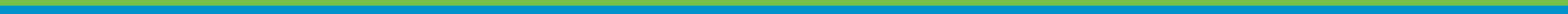 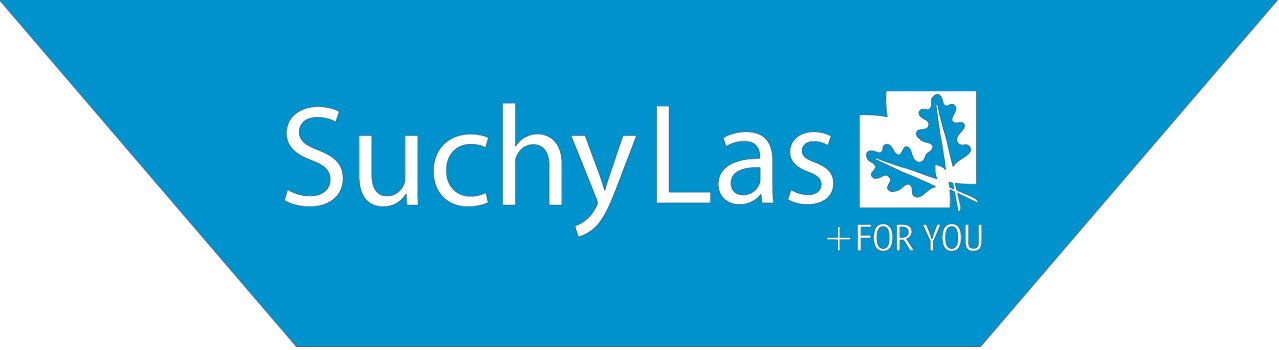 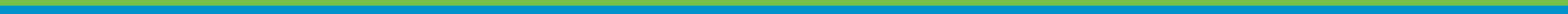 GMINA SUCHY LAS
DOCHODY - DOTACJE I ŚRODKI NA INWESTYCJE
247 077,55 zł
Rewitalizacja dworca w Złotnikach
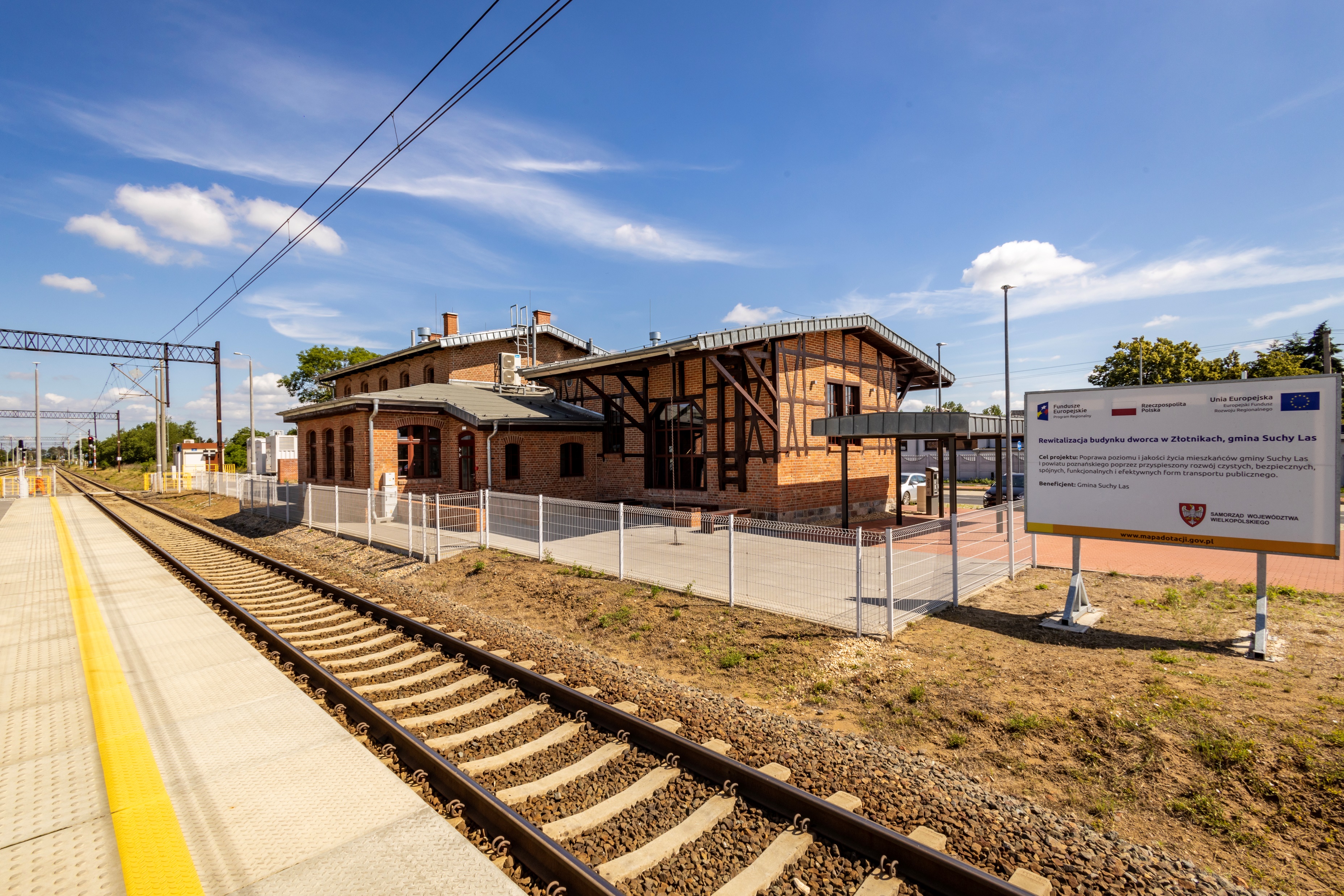 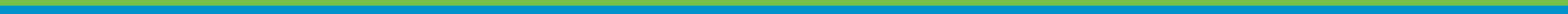 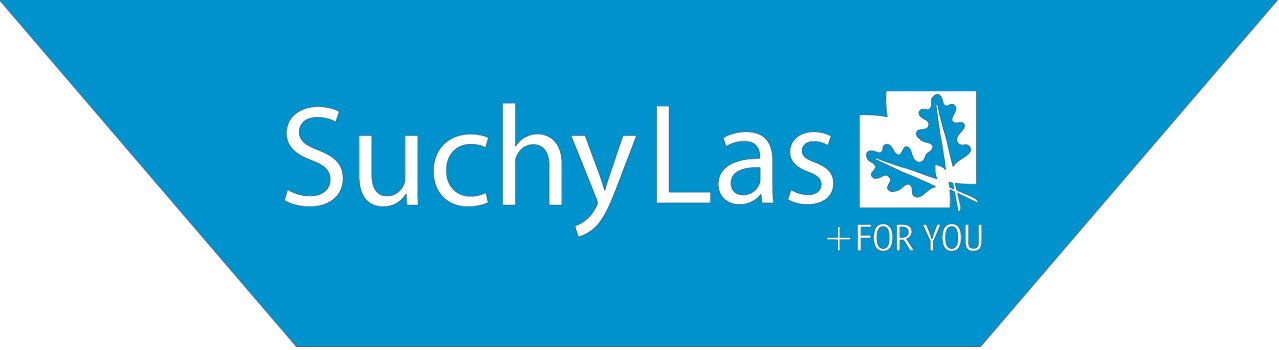 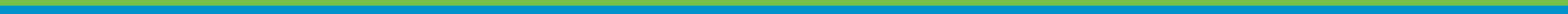 GMINA SUCHY LAS
DOCHODY - DOTACJE I ŚRODKI NA INWESTYCJE
141 982,61 zł 
Poprawa bezpieczeństwa niechronionych użytkowników ruchu na drodze gminnej nr 319341P w Suchym Lesie
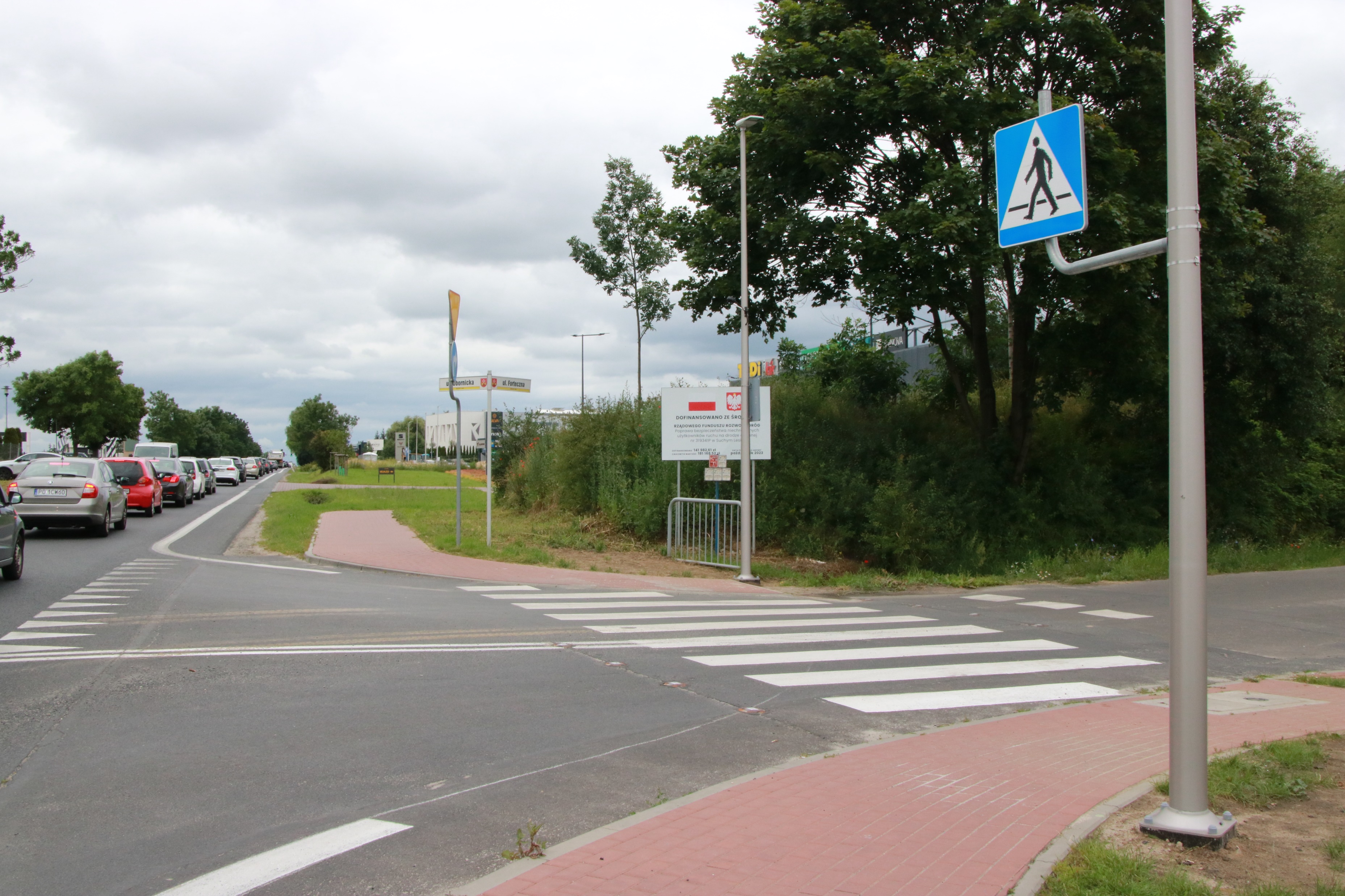 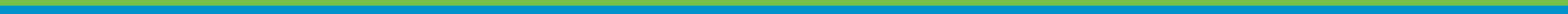 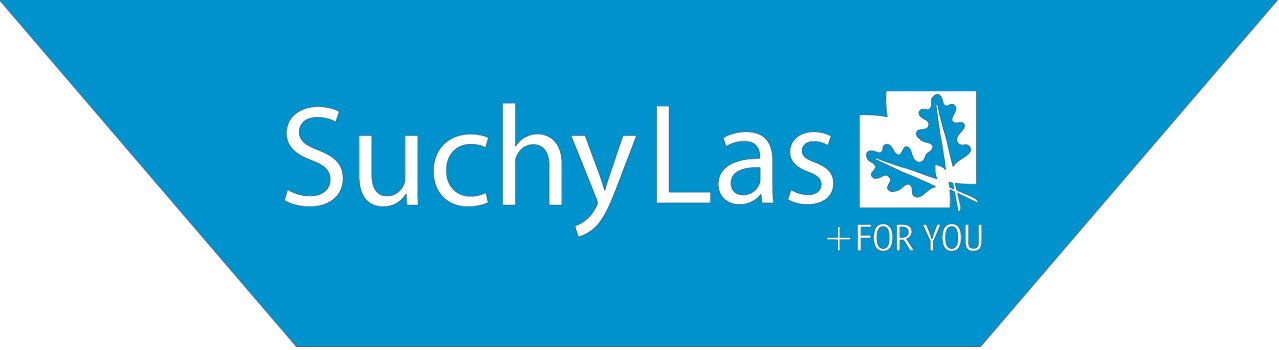 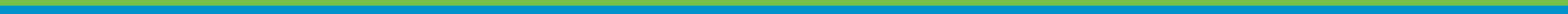 GMINA SUCHY LAS
DOCHODY - DOTACJE I ŚRODKI NA INWESTYCJE
10 665,94 zł 
Dotacja dot. „Suchy Las - psi wybieg ul. Sucholeska/Perłowa – doposażenie wybiegu dla psów w elementy zabawowe”
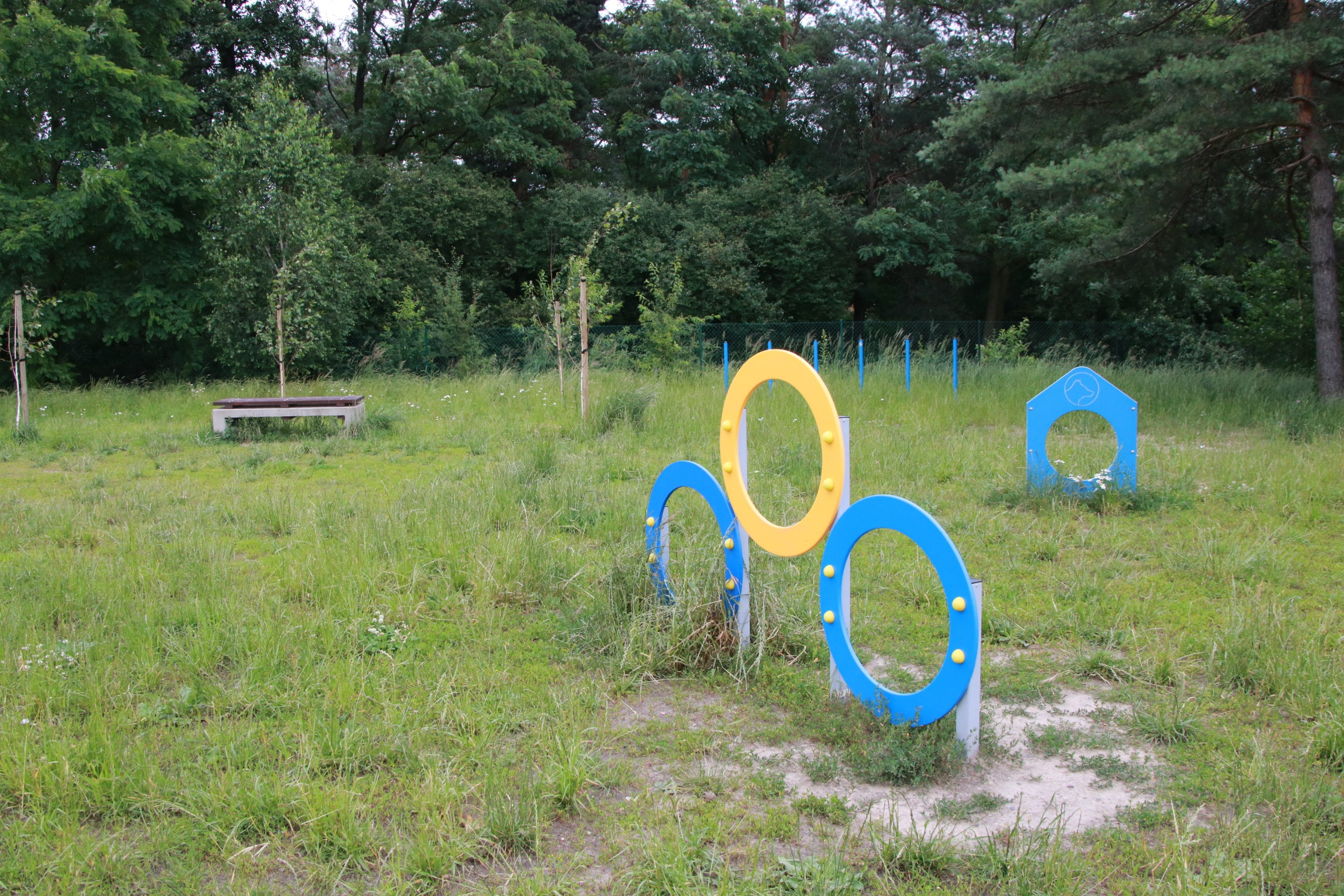 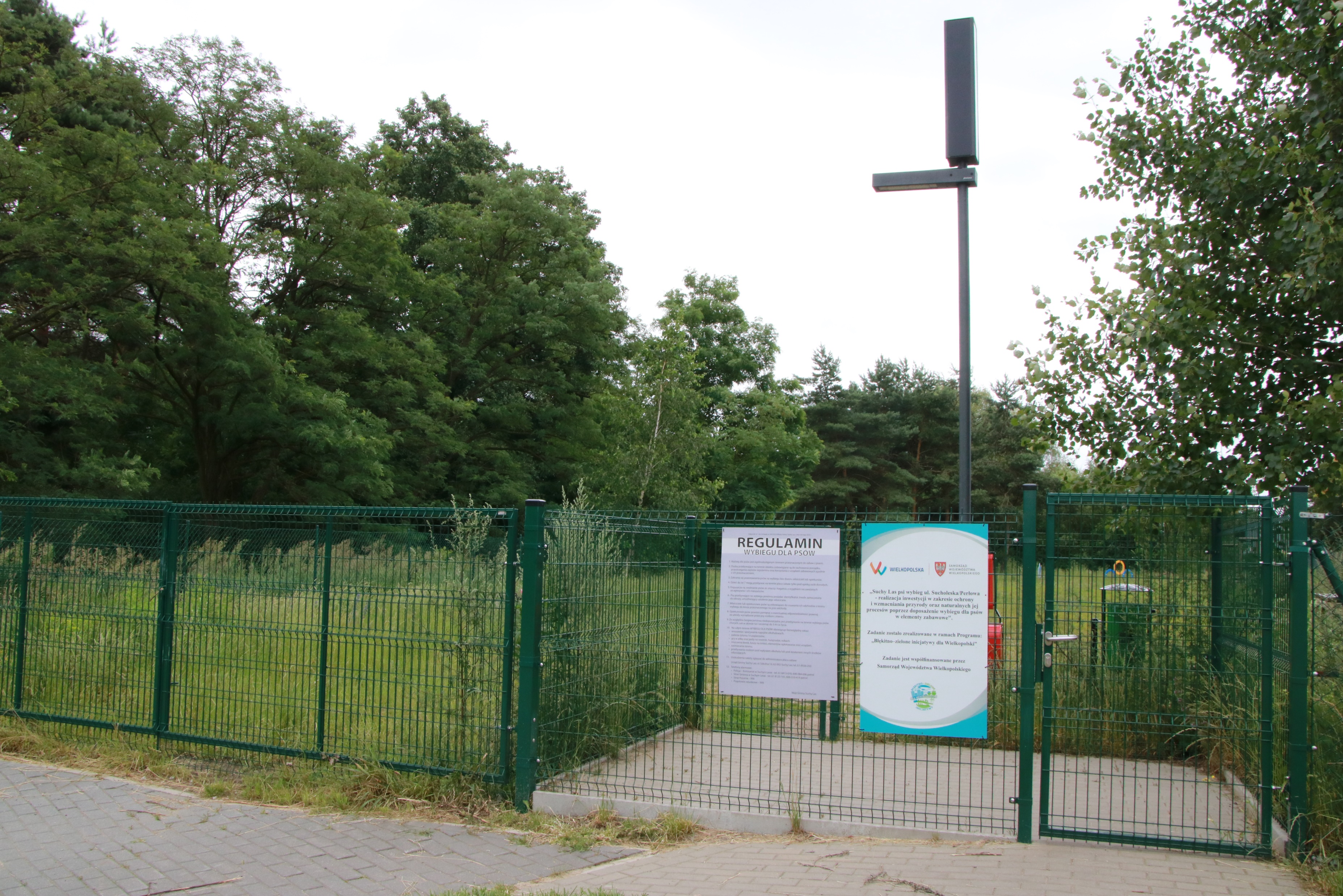 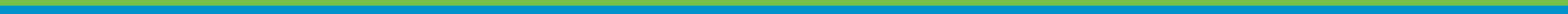 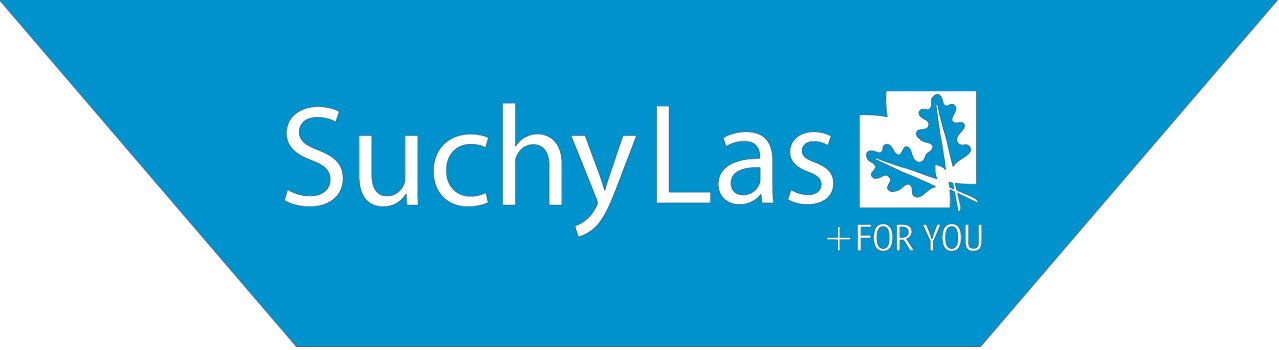 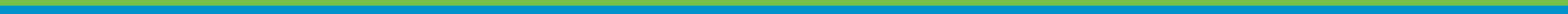 GMINA SUCHY LAS
WYKONANIE WYDATKÓW BUDŻETOWYCH 
wg działów (bez wydatków niewygasających)
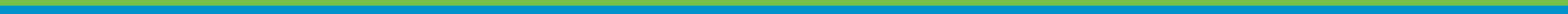 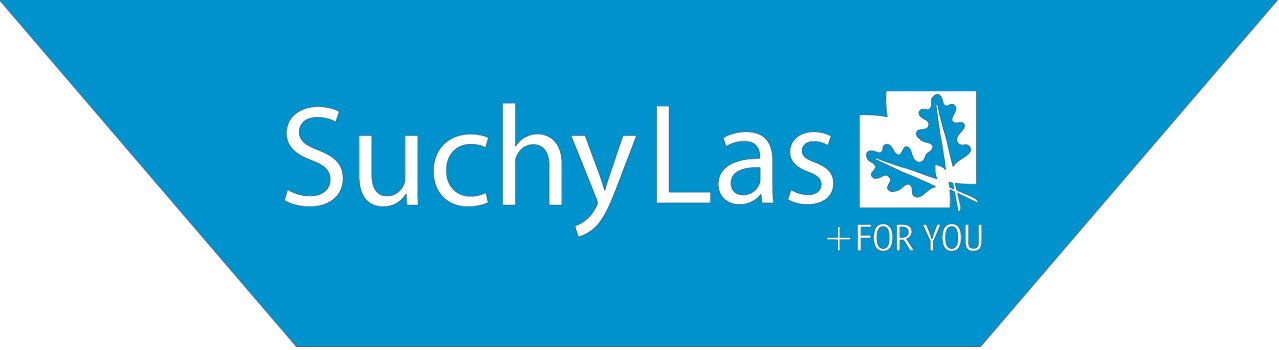 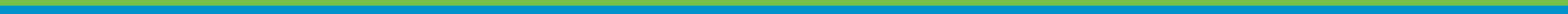 GMINA SUCHY LAS
WYKONANIE DOCHODÓW I WYDATKÓW 
gospodarka odpadami
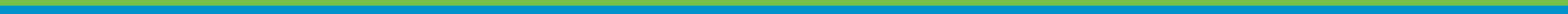 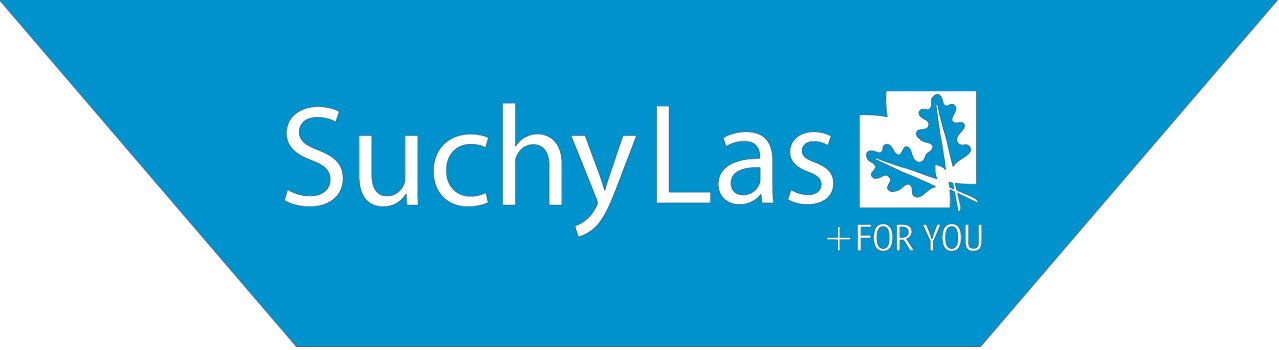 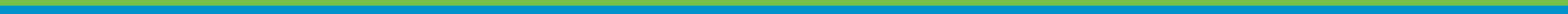 GMINA SUCHY LAS
ODPADY KOMUNALNE 
informacje ogólne

Rada Gminy podjęła Uchwałę nr LVIX/756/23 z dnia 30 listopada 2023 roku w sprawie pokrycia części kosztów gospodarowania odpadami komunalnymi z dochodów własnych, niepochodzących z pobranej opłaty za zagospodarowanie odpadami komunalnymi.
Wydatki zostały poniesione na:
odbiór, transport, zbieranie i unieszkodliwienie odpadów komunalnych
utrzymanie punktów selektywnego zbierania odpadów komunalnych
koszty obsługi administracyjnej systemu
koszty edukacji ekologicznej
wyposażenie nieruchomości w pojemniki i worki do zbierania odpadów komunalnych
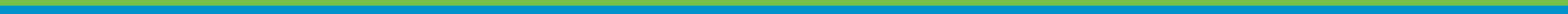 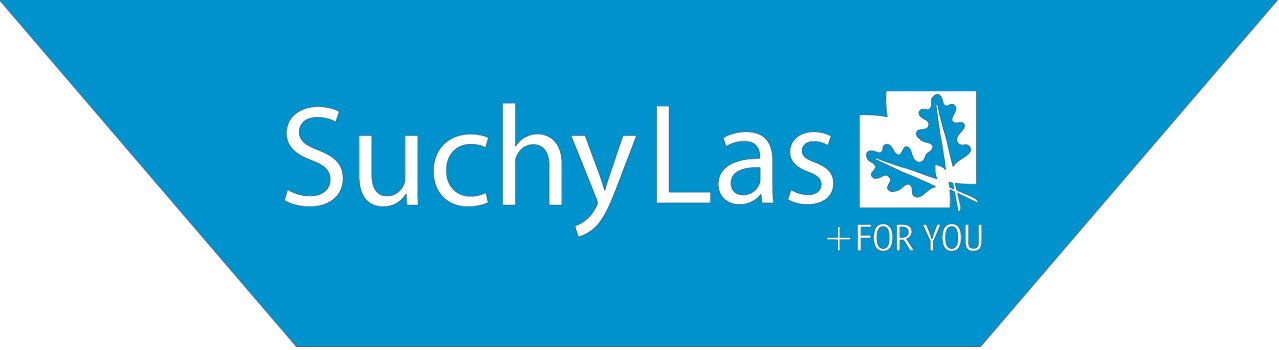 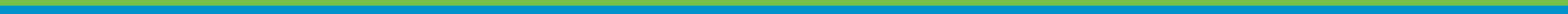 GMINA SUCHY LAS
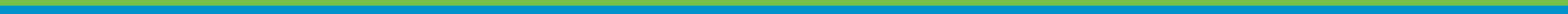 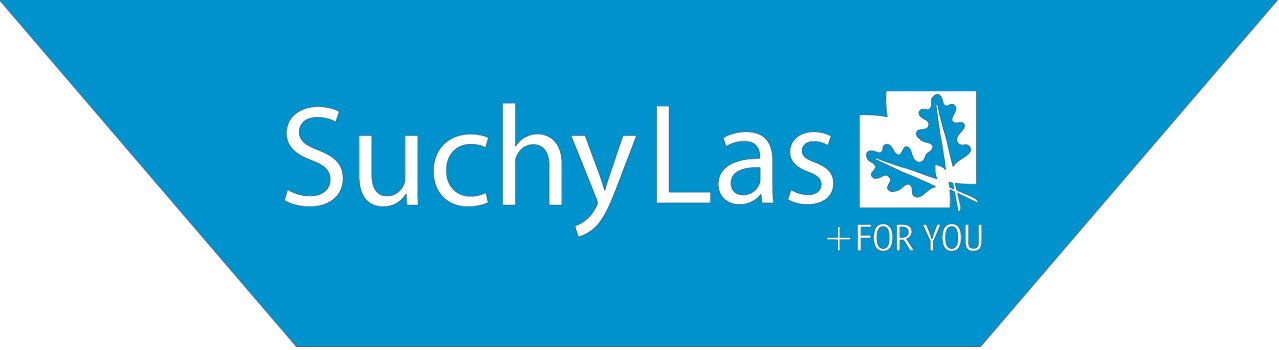 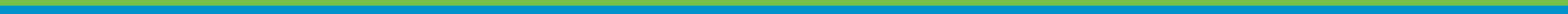 GMINA SUCHY LAS
DZIĘKUJĘ ZA UWAGĘ
Skarbnik Gminy Suchy LasMonika Wojtaszewska
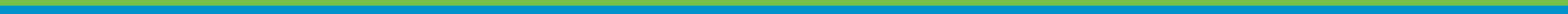 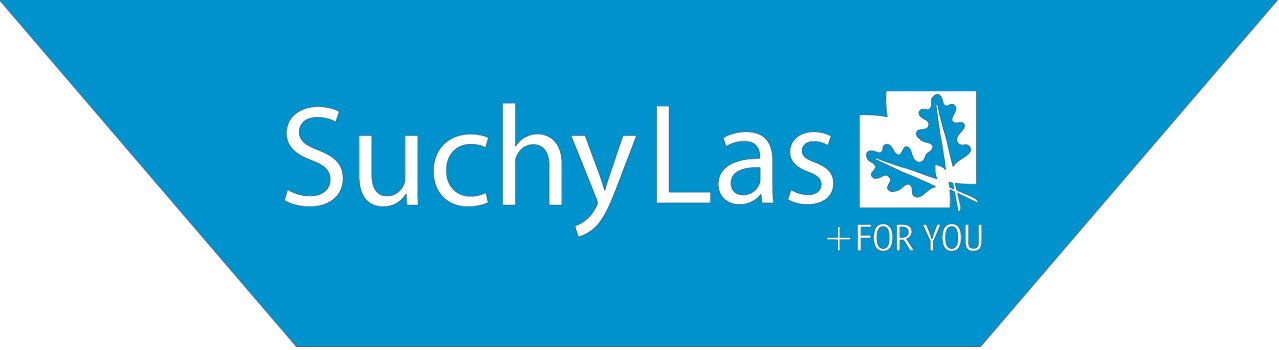 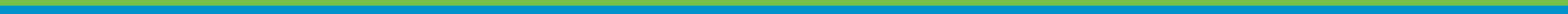 GMINA SUCHY LAS